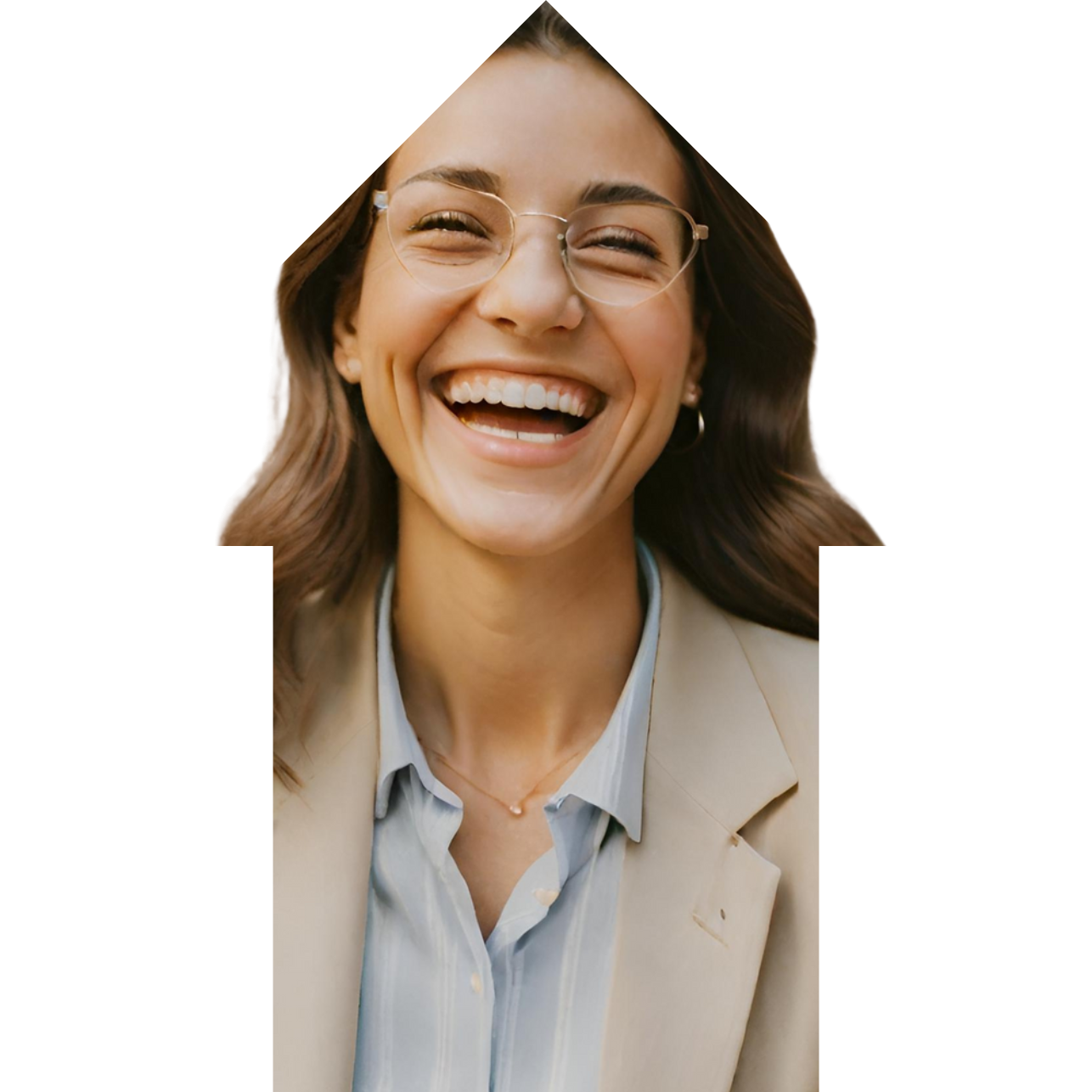 Arrow Timeline
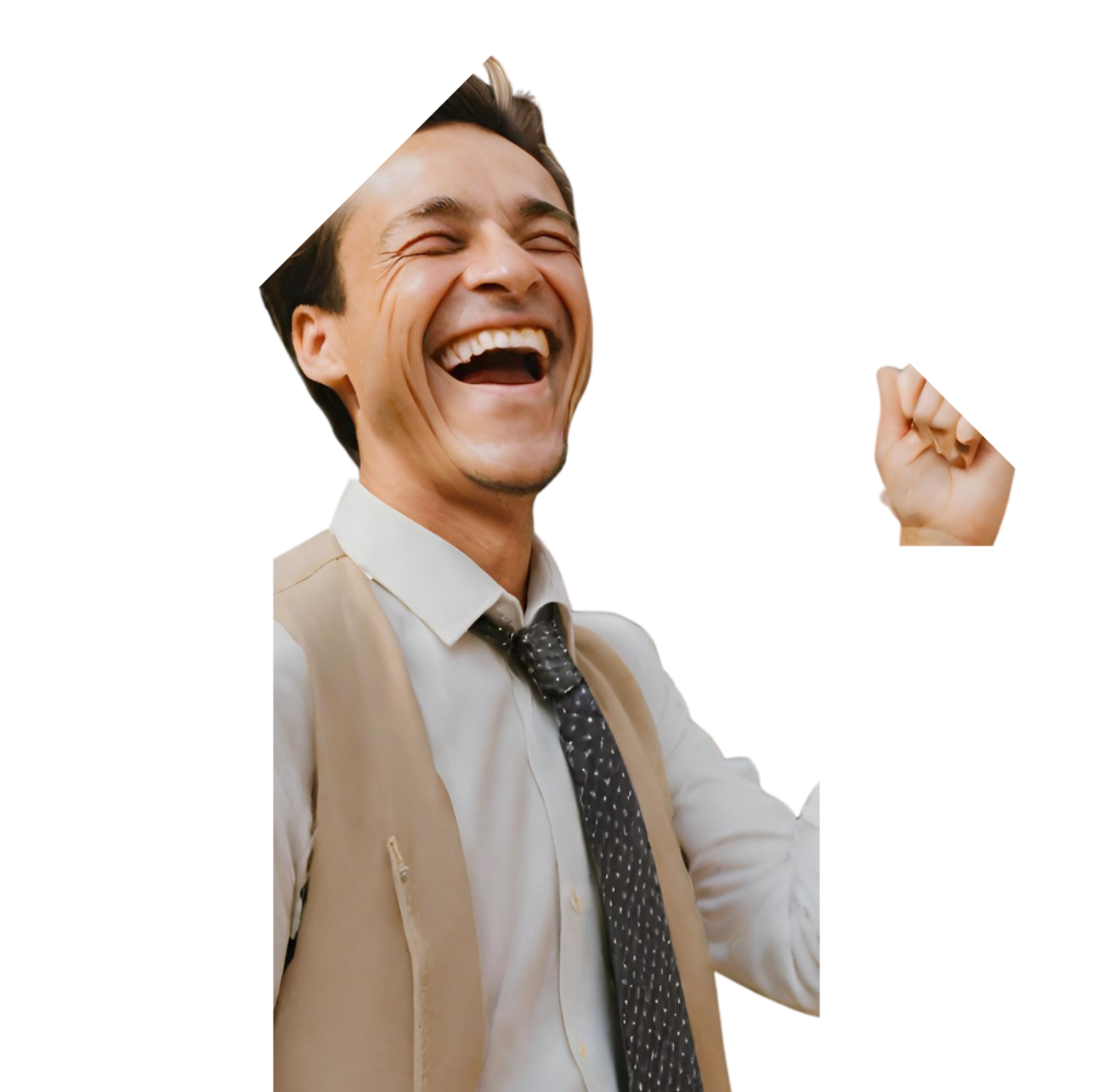 Infographics
How to Use
This Presentation
Google Slides
Power Point
Canva
Click on the "Google Slides" button below this presentation preview. Make sure to sign in to your Google account. Click on "Make a copy." Start editing your presentation.

Alternative: Click on the "Share" button on the top right corner in Canva and click on "More" at the bottom of the menu. Enter "Google Drive" in the search bar and click on the GDrive icon to add this design as a Google slide in your GDrive.
Click on the "PowerPoint" button below this presentation preview. Start editing your presentation.

Alternative: From Canva template file, Click on the "Share" button on the top right corner in Canva and click on "More" at the bottom of the menu. Enter "PowerPoint" in the search bar and click on the PowerPoint icon to download.
Click on the "Canva" button under this presentation preview. Start editing your presentation. You need to sign in to your Canva account.
Business Infographic
Main Point
Main Point
Elaborate on what you want to discuss.
Elaborate on what you want to discuss.
02.
04.
05.
01.
03.
Main Point
Main Point
Main Point
Elaborate on what you want to discuss.
Elaborate on what you want to discuss.
Elaborate on what you want to discuss.
Business Infographic
Main Point
Main Point
Main Point
Main Point
Main Point
Suspendisse interdum ligula eget lectus ultrices lacinia. Proin placerat nisi lectus, a sagittis purus commodo non.
Suspendisse interdum ligula eget lectus ultrices lacinia. Proin placerat nisi lectus, a sagittis purus commodo non.
Suspendisse interdum ligula eget lectus ultrices lacinia. Proin placerat nisi lectus, a sagittis purus commodo non.
Suspendisse interdum ligula eget lectus ultrices lacinia. Proin placerat nisi lectus, a sagittis purus commodo non.
Suspendisse interdum ligula eget lectus ultrices lacinia. Proin placerat nisi lectus, a sagittis purus commodo non.
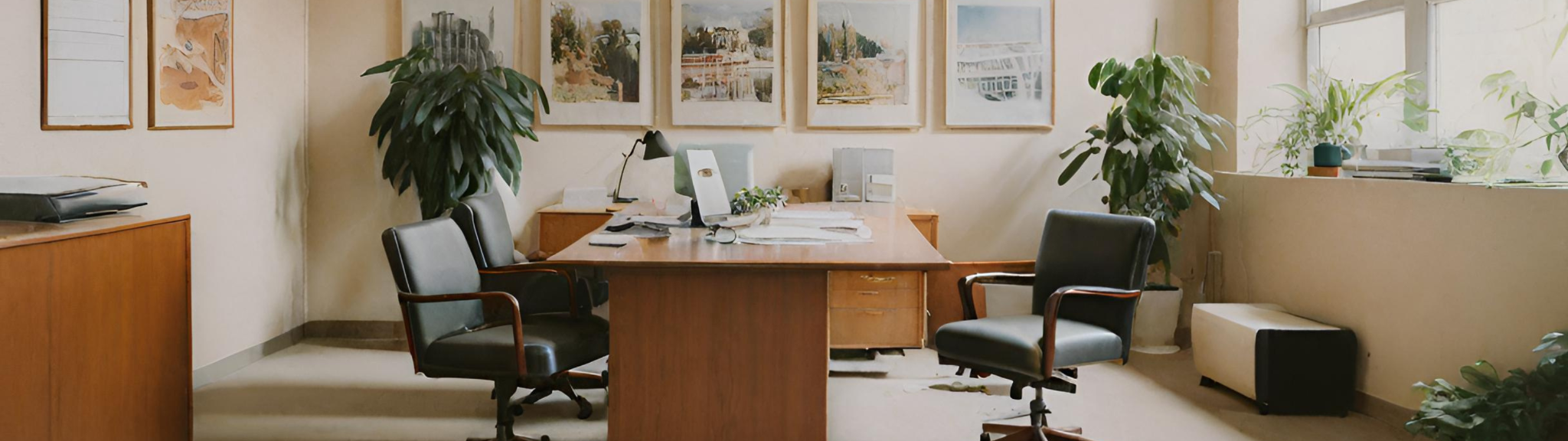 01
02
03
05
03
Main  Point
Main  Point
Main  Point
Main  Point
Main  Point
Nunc sagittis metus eros, ac pellentesque erat facilisis vitae.

Donec id sapien ultrices, ultrices orci in, tincidunt augue. Nunc a quam maximus, vehicula ipsum in, fringilla metus.

Donec ex elit, fermentum placerat egestas eget, mattis convallis mi.
Nunc sagittis metus eros, ac pellentesque erat facilisis vitae.

Donec id sapien ultrices, ultrices orci in, tincidunt augue. Nunc a quam maximus, vehicula ipsum in, fringilla metus.

Donec ex elit, fermentum placerat egestas eget, mattis convallis mi.
Nunc sagittis metus eros, ac pellentesque erat facilisis vitae.

Donec id sapien ultrices, ultrices orci in, tincidunt augue. Nunc a quam maximus, vehicula ipsum in, fringilla metus.

Donec ex elit, fermentum placerat egestas eget, mattis convallis mi.
Nunc sagittis metus eros, ac pellentesque erat facilisis vitae.

Donec id sapien ultrices, ultrices orci in, tincidunt augue. Nunc a quam maximus, vehicula ipsum in, fringilla metus.

Donec ex elit, fermentum placerat egestas eget, mattis convallis mi.
Nunc sagittis metus eros, ac pellentesque erat facilisis vitae.

Donec id sapien ultrices, ultrices orci in, tincidunt augue. Nunc a quam maximus, vehicula ipsum in, fringilla metus.

Donec ex elit, fermentum placerat egestas eget, mattis convallis mi.
Add Your Title
Morbi ut metus accumsan, maximus purus vitae, commodo enim. Duis feugiat sapien eget urna vestibulum, eget lacinia odio pulvinar. Pellentesque  accumsan eros, et cursus nibh tempus.
01
02
03
04
05
Main Point
Main Point
Main Point
Main Point
Main Point
Elaborate on what you want to discuss.
Elaborate on what you want to discuss.
Elaborate on what you want to discuss.
Elaborate on what you want to discuss.
Elaborate on what you want to discuss.
Business Infographic
Step One
2026
Presentations are communication tools that can be used as demonstrations.
Step Two
2025
Presentations are communication tools that can be used as demonstrations.
2024
Step Three
Presentations are communication tools that can be used as demonstrations.
Your Title
Main  Point
Main  Point
Main  Point
Main  Point
Main  Point
Elaborate on what you want to discuss.
Elaborate on what you want to discuss.
Elaborate on what you want to discuss.
Elaborate on what you want to discuss.
Elaborate on what you want to discuss.
Elaborate on what you want to discuss.
Elaborate on what you want to discuss.
Elaborate on what you want to discuss.
Elaborate on what you want to discuss.
Elaborate on what you want to discuss.
01
02
03
04
05
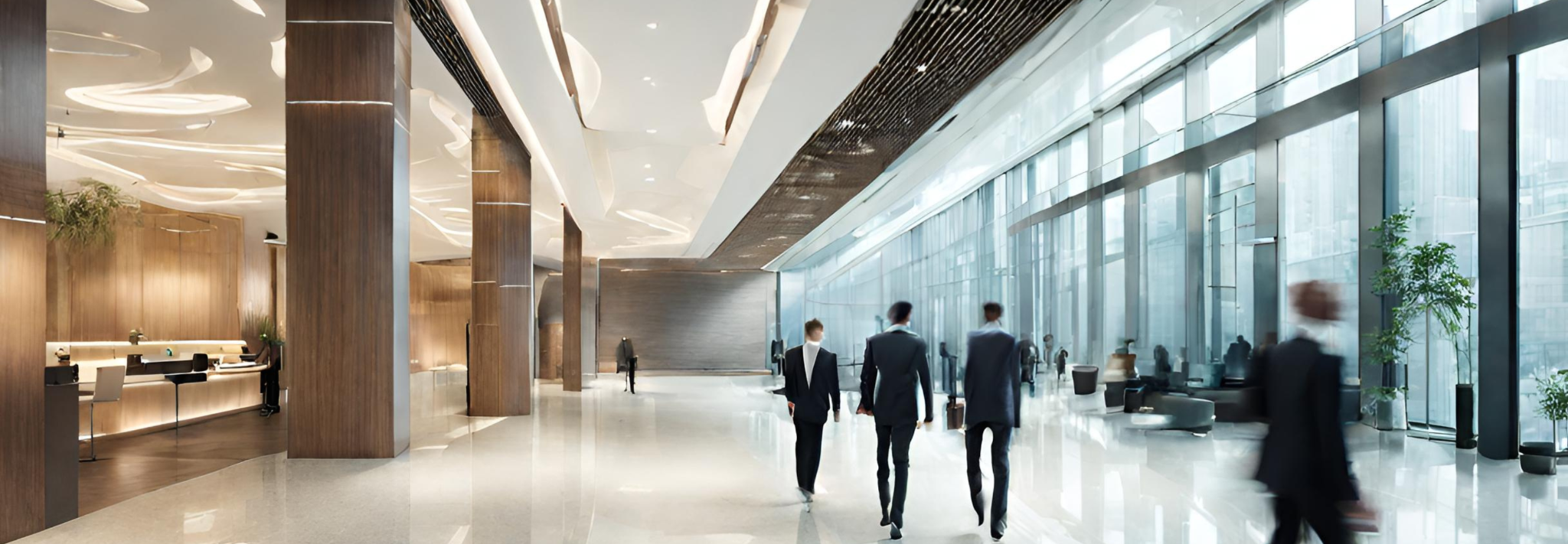 Main Point
Main Point
Main Point
Main Point
Main Point
Elaborate on what you want to discuss.
Elaborate on what you want to discuss.
Elaborate on what you want to discuss.
Elaborate on what you want to discuss.
Elaborate on what you want to discuss.
01
02
03
04
05
Your Title
Topic One
Topic Two
Topic One
2024
Presentations are communication tools
Topic Two
Presentations are communication tools
Topic Three
Topic Three
Presentations are communication tools
Topic Five
Topic Four
Presentations are communication tools
Topic Five
Presentations are communication tools
Topic Four
Add Your Title
Morbi ut metus accumsan, maximus purus vitae, commodo enim. Duis feugiat sapien eget urna vestibulum, eget lacinia odio pulvinar. Pellentesque  accumsan eros, et cursus nibh tempus.
Main  Point
Main  Point
Main  Point
Main  Point
Nunc sagittis metus eros, ac pellentesque erat facilisis vitae.

Donec id sapien ultrices, ultrices orci in, tincidunt augue. Nunc a quam maximus, vehicula ipsum in, fringilla metus.

Donec ex elit, fermentum placerat egestas eget, mattis convallis mi.
Nunc sagittis metus eros, ac pellentesque erat facilisis vitae.

Donec id sapien ultrices, ultrices orci in, tincidunt augue. Nunc a quam maximus, vehicula ipsum in, fringilla metus.

Donec ex elit, fermentum placerat egestas eget, mattis convallis mi.
Nunc sagittis metus eros, ac pellentesque erat facilisis vitae.

Donec id sapien ultrices, ultrices orci in, tincidunt augue. Nunc a quam maximus, vehicula ipsum in, fringilla metus.

Donec ex elit, fermentum placerat egestas eget, mattis convallis mi.
Nunc sagittis metus eros, ac pellentesque erat facilisis vitae.

Donec id sapien ultrices, ultrices orci in, tincidunt augue. Nunc a quam maximus, vehicula ipsum in, fringilla metus.

Donec ex elit, fermentum placerat egestas eget, mattis convallis mi.
01
02
03
04
Your Title
Suspendisse interdum ligula eget lectus ultrices lacinia. Proin placerat nisi lectus,
a sagittis purus commodo non.
2021
Main Point
Suspendisse interdum ligula eget lectus ultrices lacinia. Proin placerat nisi lectus,
a sagittis purus commodo non.
2022
Main Point
Cras at dolor nec risus ornare dapibus. Curabitur cursus posuere ligula, vel viverra ipsum vulputate ut. Donec condimentum augue sit amet sem molestie cursus. Nullam nibh sem, ultrices in bibendum vitae, semper eu enim.

Nullam egestas magna ut mauris aliquet ultricies. In eleifend leo odio, ac maximus dolor dapibus nec. Maecenas quis libero nisl. Aenean ut felis ac ante auctor tincidunt. Aliquam vehicula auctor nisl id sodales. Sed pellentesque rhoncus interdum. Donec eu nisl vitae velit porta fringilla in aliquet nisl. Phasellus fermentum pellentesque mauris, ut dapibus nisl suscipit vitae.
Suspendisse interdum ligula eget lectus ultrices lacinia. Proin placerat nisi lectus,
a sagittis purus commodo non.
2023
Main Point
Suspendisse interdum ligula eget lectus ultrices lacinia. Proin placerat nisi lectus,
a sagittis purus commodo non.
2024
Main Point
Business Infographic
Suspendisse interdum ligula eget lectus ultrices lacinia. Proin placerat nisi lectus, a sagittis purus commodo non.
Main Point
Main Point
Main Point
Main Point
Main Point
Suspendisse interdum ligula eget lectus ultrices lacinia. Proin placerat nisi lectus, a sagittis purus commodo non.
Business Infographic
Suspendisse interdum ligula eget lectus ultrices lacinia. Proin placerat nisi lectus, a sagittis purus commodo non.
o2.
04.
o1.
o3.
05.
Main Point
Main Point
Suspendisse interdum ligula eget lectus ultrices lacinia. Proin placerat nisi lectus, a sagittis purus commodo non.
Suspendisse interdum ligula eget lectus ultrices lacinia. Proin placerat nisi lectus, a sagittis purus commodo non.
Main Point
Main Point
Main Point
Suspendisse interdum ligula eget lectus ultrices lacinia. Proin placerat nisi lectus, a sagittis purus commodo non.
Suspendisse interdum ligula eget lectus ultrices lacinia. Proin placerat nisi lectus, a sagittis purus commodo non.
Suspendisse interdum ligula eget lectus ultrices lacinia. Proin placerat nisi lectus, a sagittis purus commodo non.
Add Title
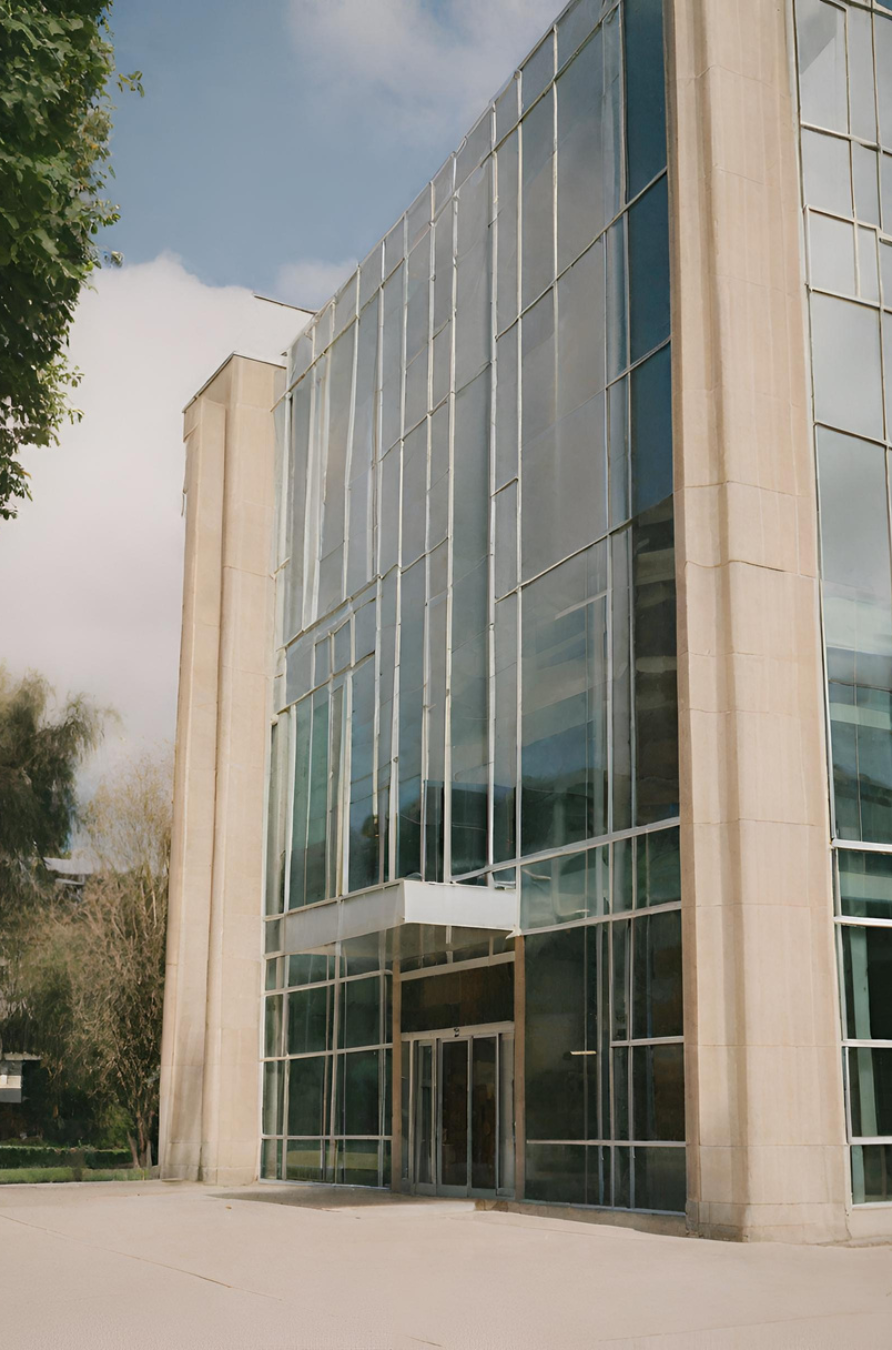 Main Point
Suspendisse interdum ligula eget lectus ultrices lacinia. Proin placerat nisi lectus,
a sagittis purus  non.
2023
Suspendisse interdum ligula eget lectus ultrices lacinia. Proin placerat nisi lectus, a sagittis purus commodo non.
Main Point
Main Point
Suspendisse interdum ligula eget lectus ultrices lacinia. Proin placerat nisi lectus,
a sagittis purus  non.
Suspendisse interdum ligula eget lectus ultrices lacinia. Proin placerat nisi lectus,
a sagittis purus  non.
2021
2024
Main Point
Main Point
Suspendisse interdum ligula eget lectus ultrices lacinia. Proin placerat nisi lectus,
a sagittis purus  non.
Suspendisse interdum ligula eget lectus ultrices lacinia. Proin placerat nisi lectus,
a sagittis purus  non.
2022
2025
02
03
04
05
Add Your Title
01
Main Point
Main Point
Main Point
Main Point
Main Point
Elaborate on what you want to discuss.
Elaborate on what you want to discuss.
Elaborate on what you want to discuss.
Elaborate on what you want to discuss.
Elaborate on what you want to discuss.
Resource 
Page
Use these design resources in your
Canva Presentation.
This presentation template uses the following free fonts:
Titles: Raleway Italic
Headers: Raleway Bold
Body Copy: Montserrat
You can find these fonts online too. Happy designing! 

Don't forget to delete this page
before presenting.
This presentation template is free for everyone to use thanks to the following:
SlidesCarnival for the presentation template
Pexels for the photos
Happy designing!